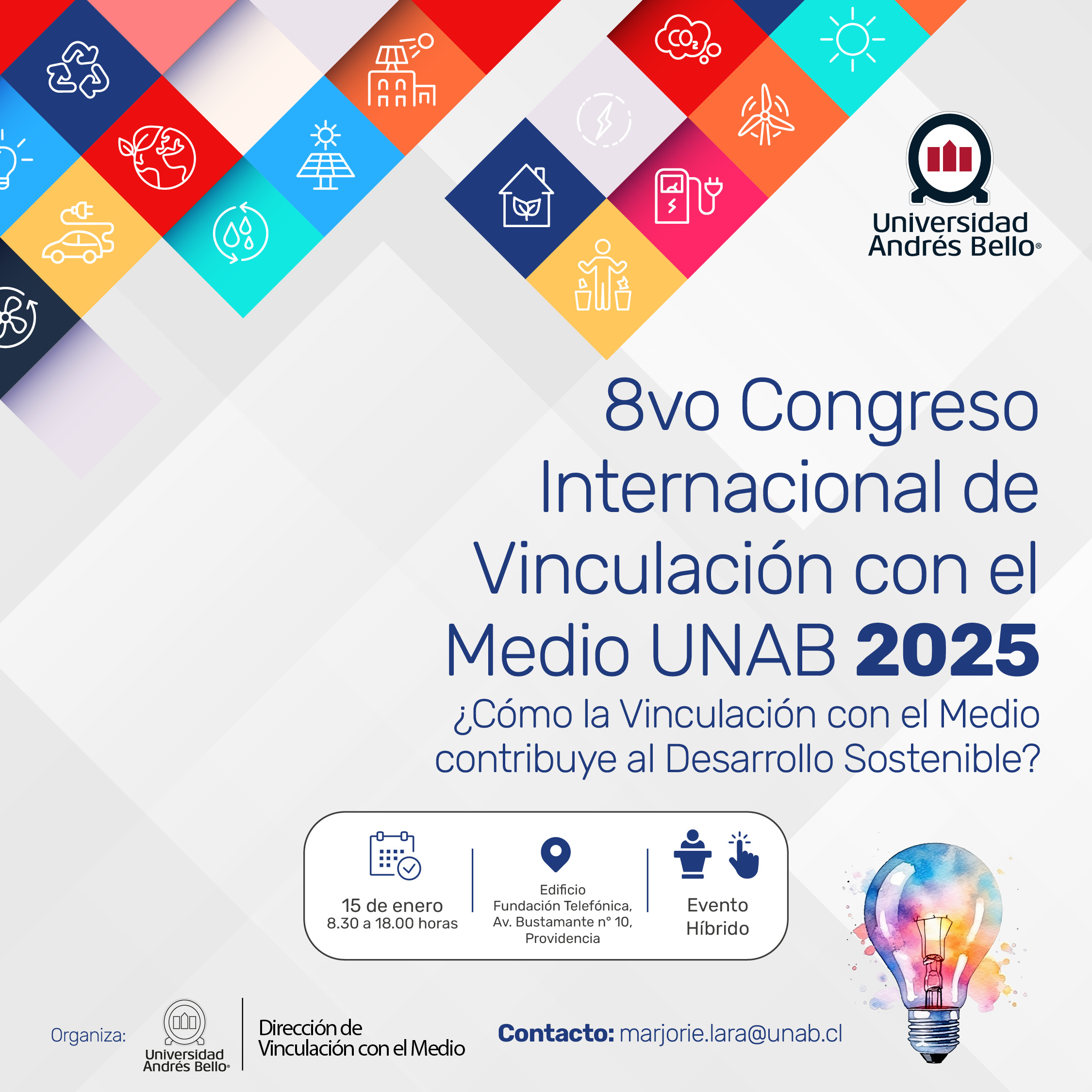 TEMÁTICAS:
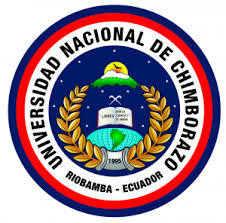 Expositor: Mgs. Leonardo Collaguazo Fiallo
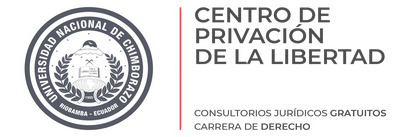 Metodología
Metodología:
Se utilizó una metodología compartida en las investigaciones: (dogmático, analítico y deductivo).
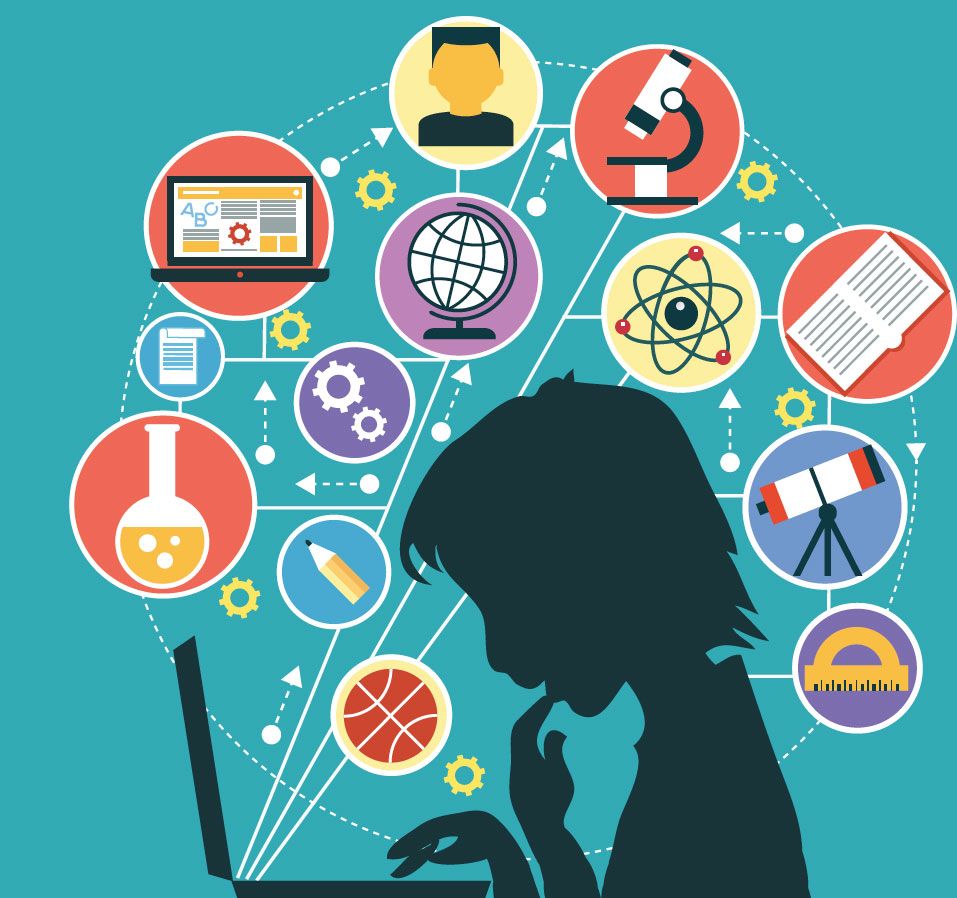 Resultados diferenciados:
Cada investigación muestra resultados distintos.
Metodología
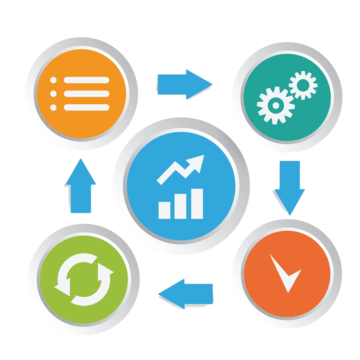 Metodología
MUESTRA
1
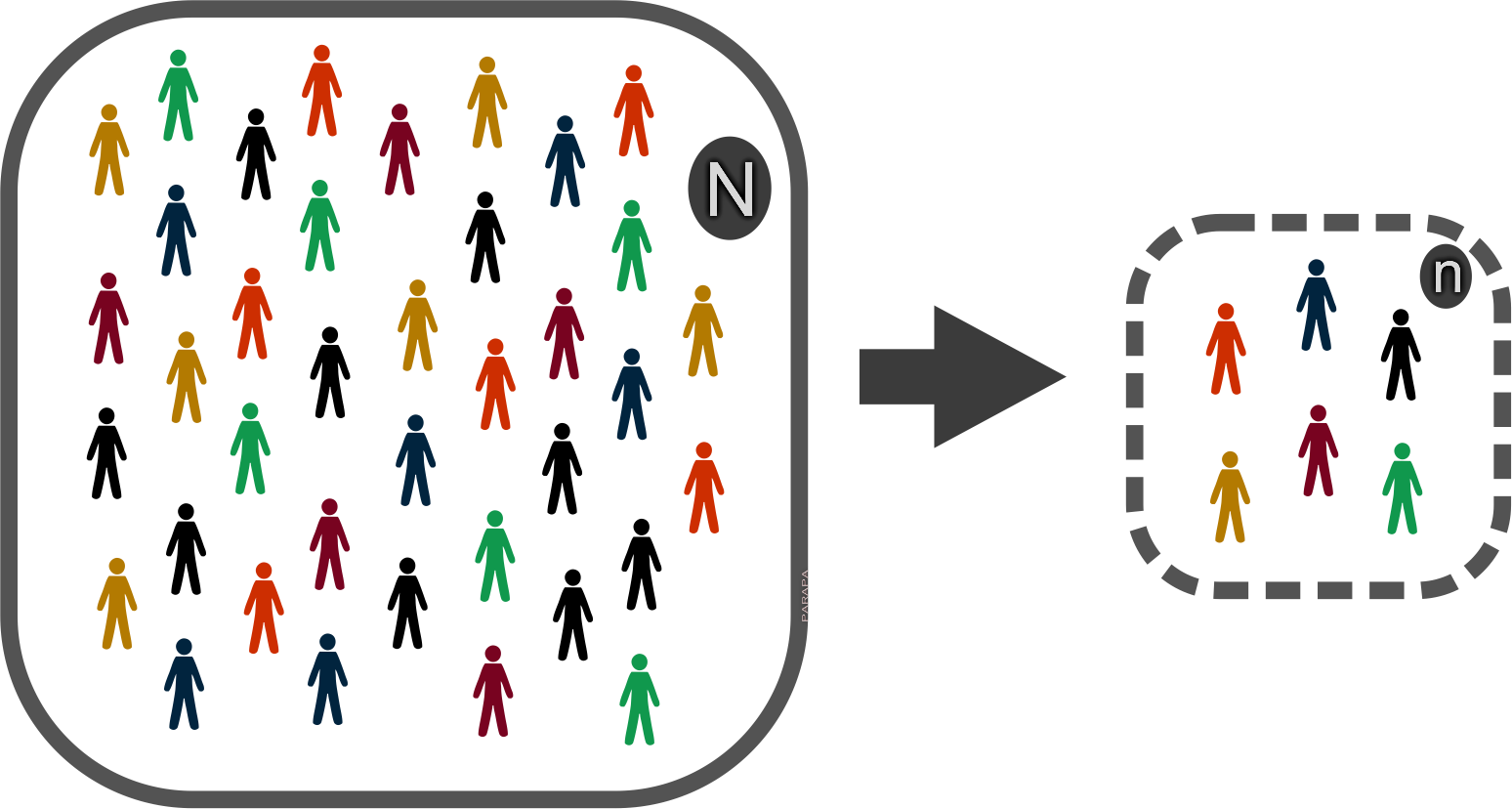 2
3
CONSIDERACIONES IMPORTANTES:
Consultorio Jurídico Gratuito de la Universidad Nacional de Chimborazo “Centro de Privación de la Libertad”
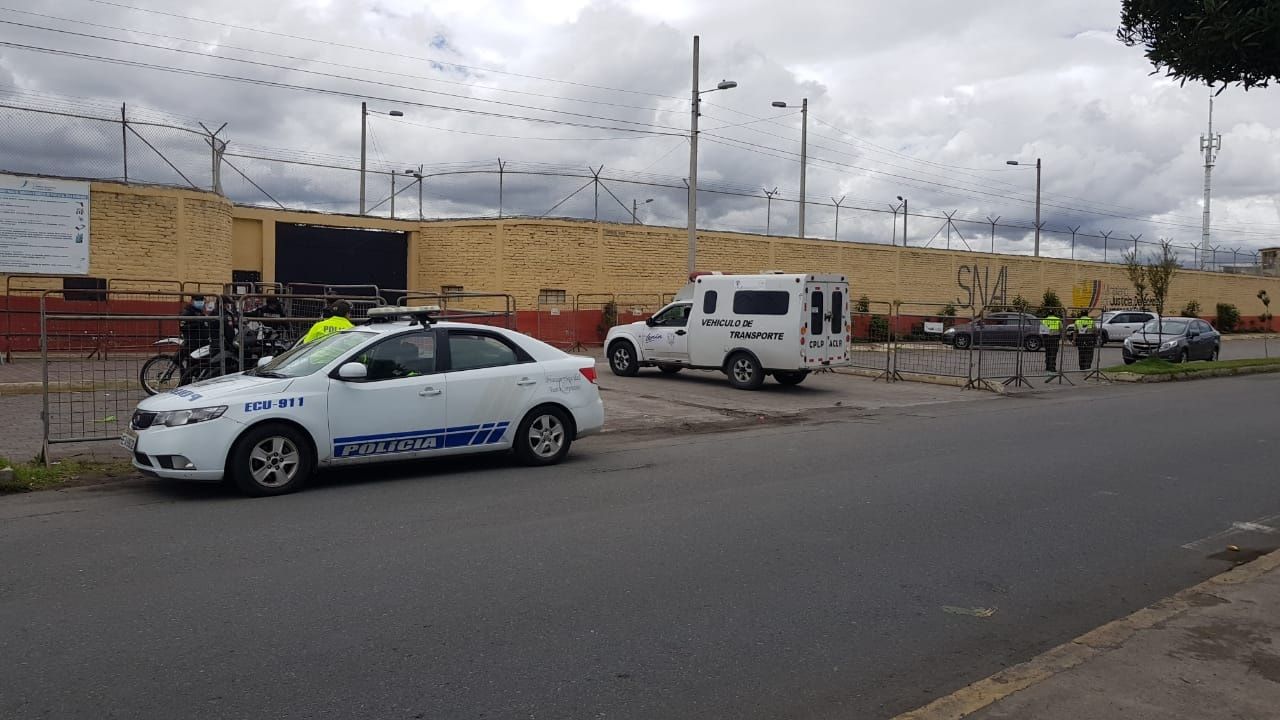 Bajo resolución anual de la DP Ecu – servicio complementario. 
CRE Art. 193.- LOES – NORMATIVA UNACH.
Resultados temática 1
La contribución académica y profesional del Consultorio Jurídico Gratuito de la Universidad Nacional de Chimborazo “Centro de Privación de la Libertad” en beneficio del proceso de formación preprofesional de la comunidad Universitaria.
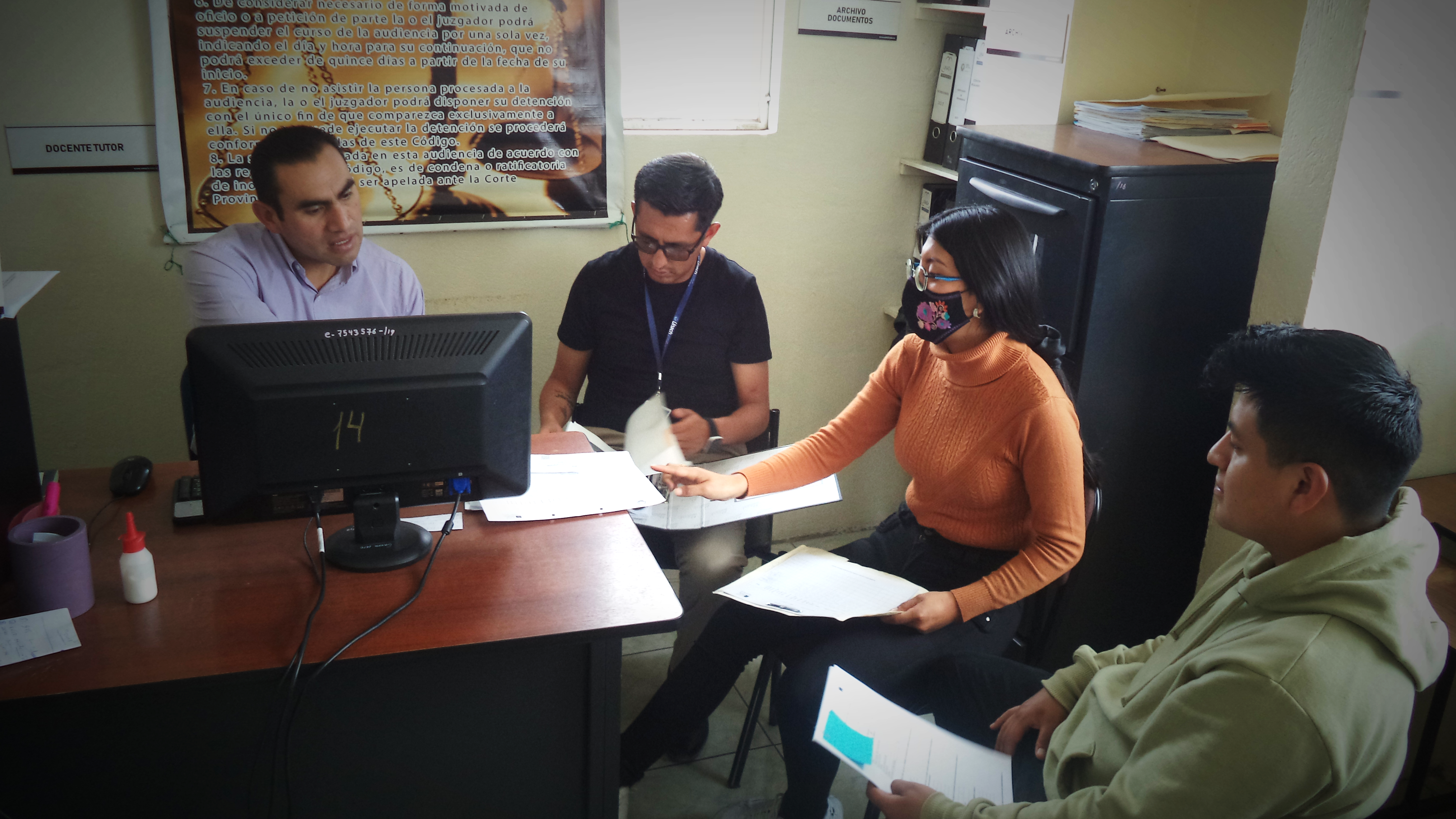 Resultados temática 1
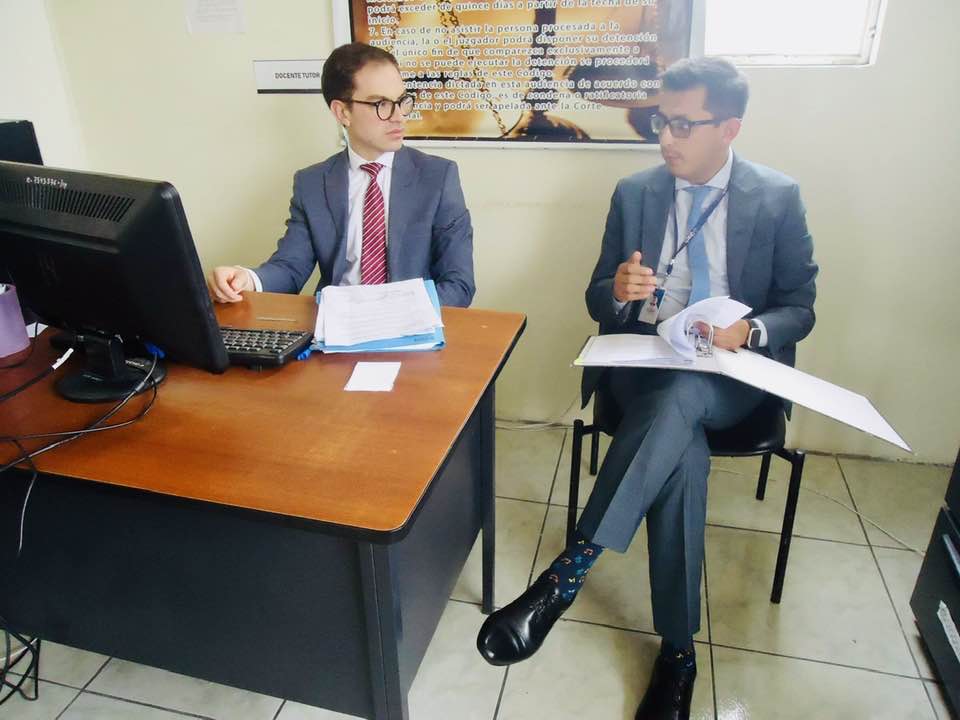 CONSIDERACIONES IMPORTANTES:
TABLA I
ESTUDIANTES DE CONSULTORIO
Fuente: Consultorio jurídico gratuito Centro de privación de la libertad – Seguimiento a graduados
Resultados temática 2
Impacto del Consultorio Jurídico Gratuito de la Universidad Nacional de Chimborazo en la Inclusión Social y el Desarrollo Sostenible: Caso del Centro de Privación de la Libertad Chimborazo N. 1.
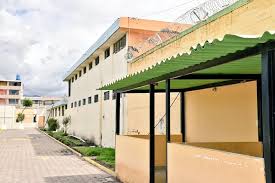 Resultados temática 2
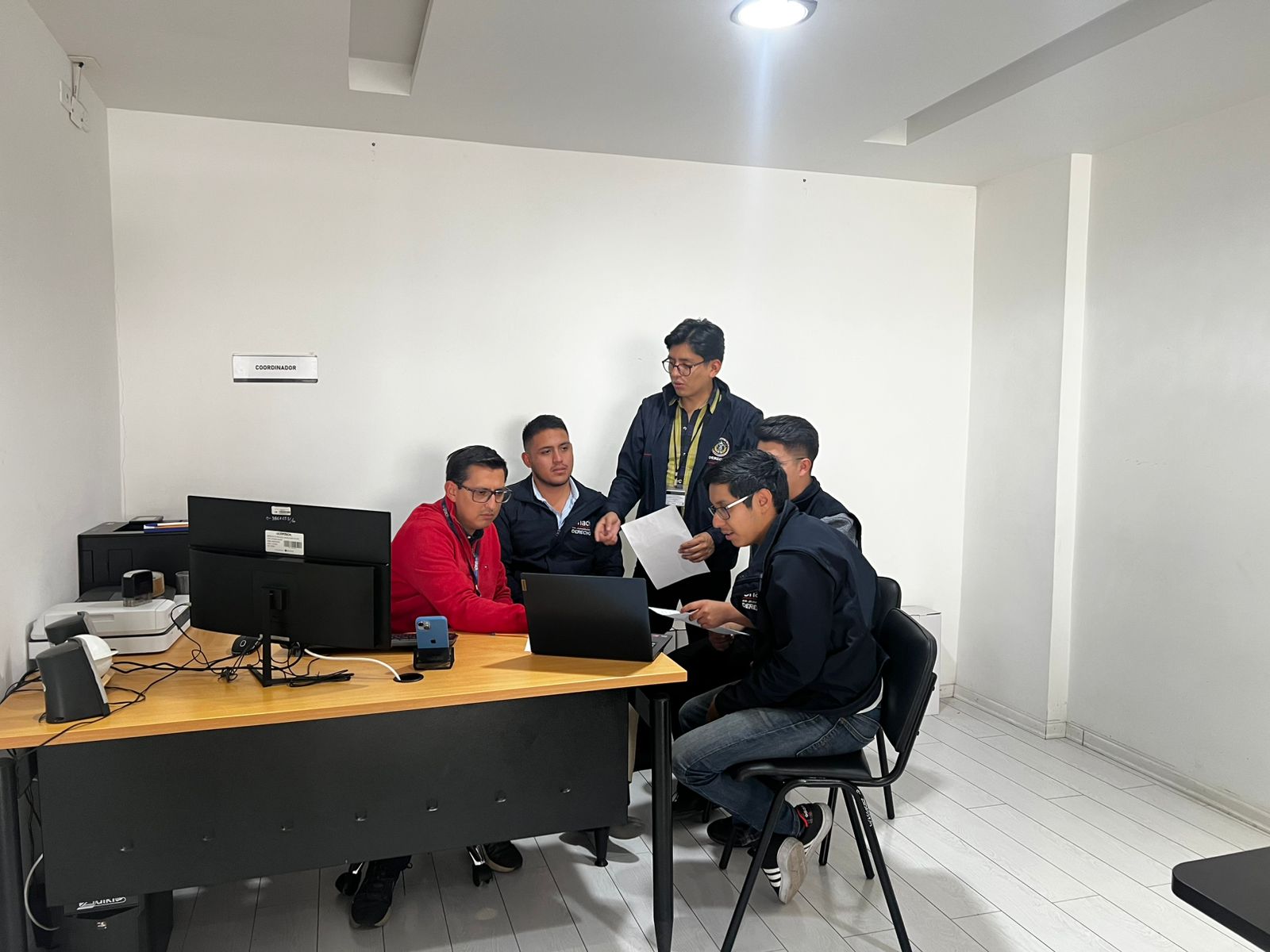 Asesorías y Patrocinios realizados
TABLA II
ASESORIAS Y PATROCINIOS DEL CONSULTORIO JURIDICO GRATUITO UNACH CENTRO DE PRIVACION DE LA LIBERTAD
Ha existido variación en la cantidad de asesorías y patrocinios realizados, este indicador se debe a varios factores.

En los consultorios jurídicos, los estudiantes tienen la responsabilidad de atender al público, contando con la orientación y respaldo de los docentes.

Permite desarrollar una visión integral y comprometida con la justicia social en los tribunales de la República del Ecuador.
Desafíos Futuros
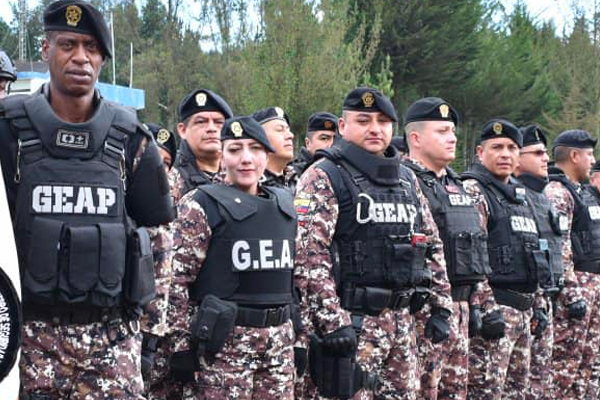 Seguridad Penitenciaria
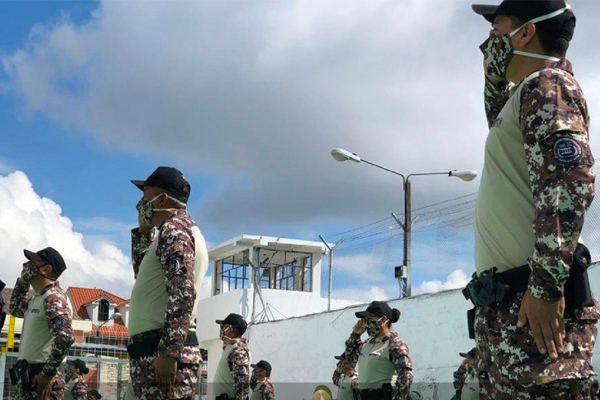 Galería Fotográfica
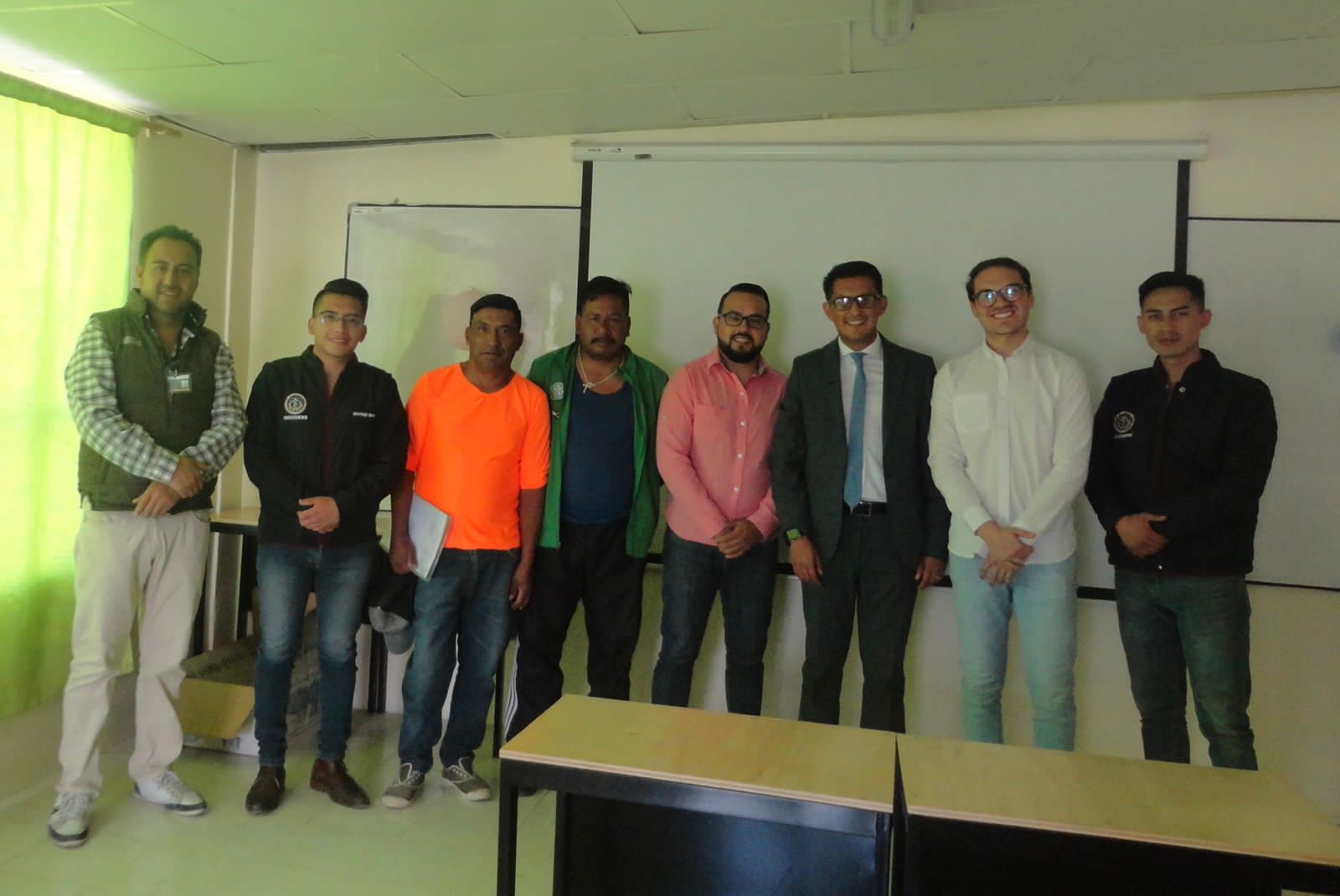 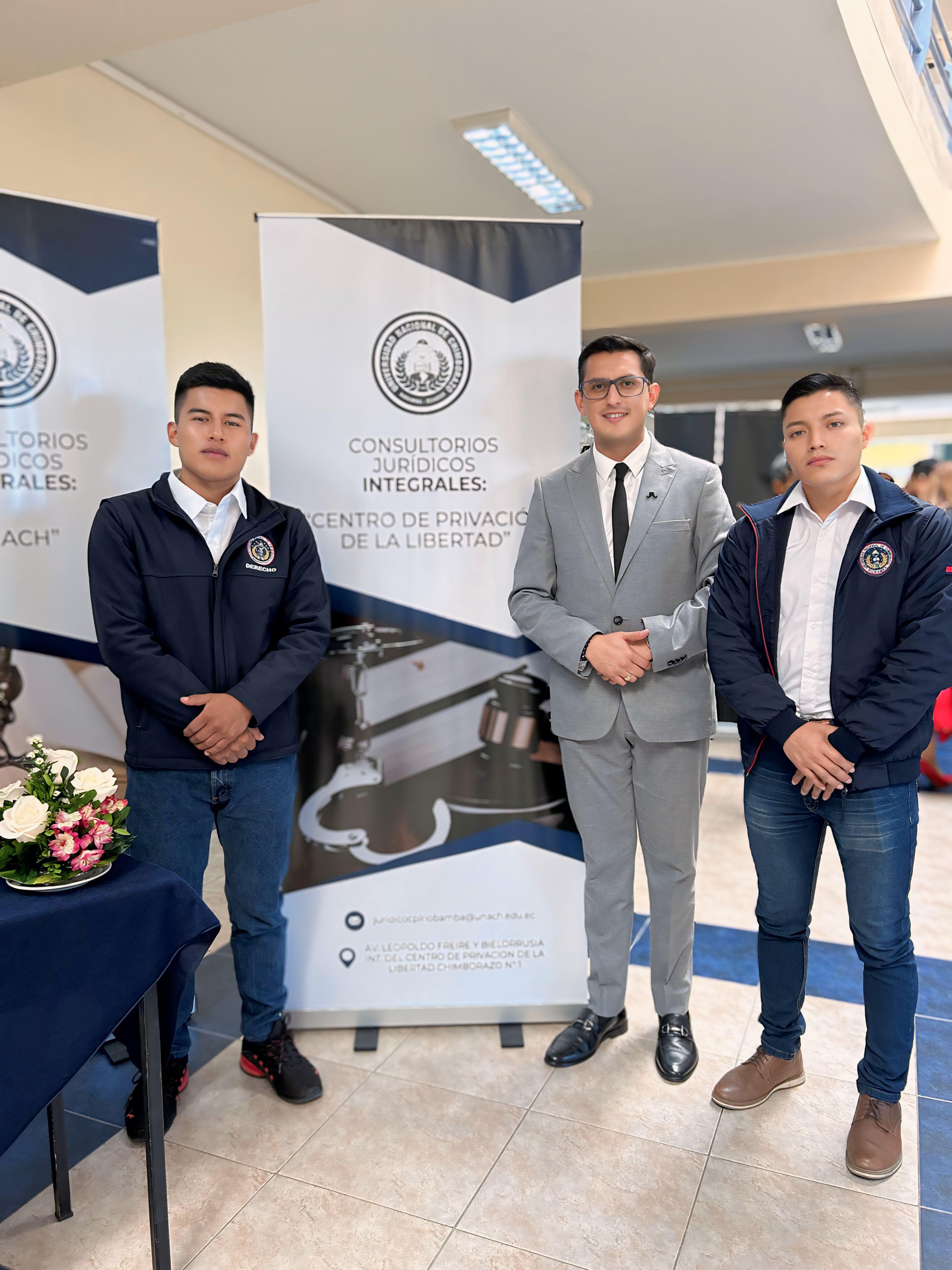 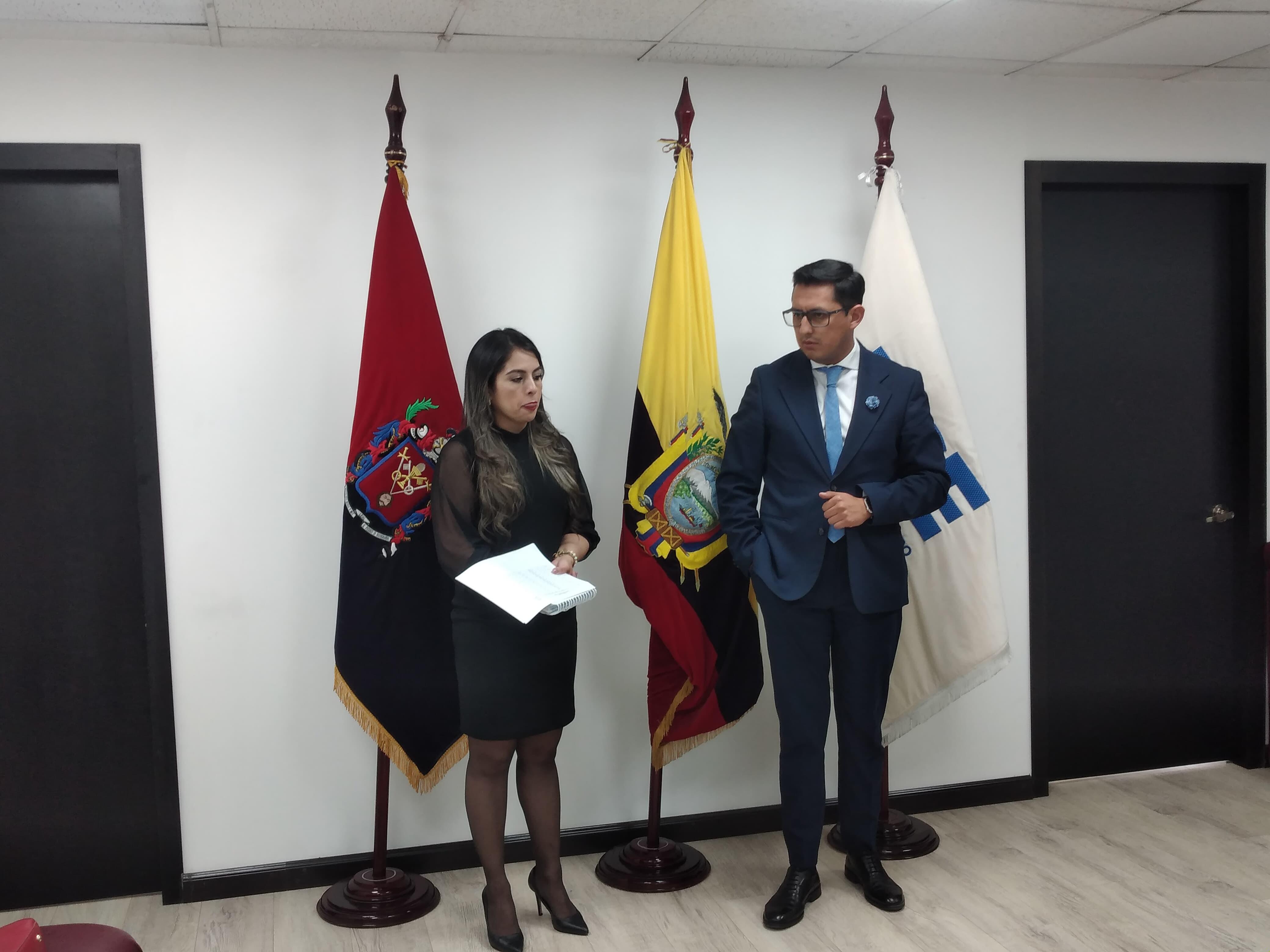 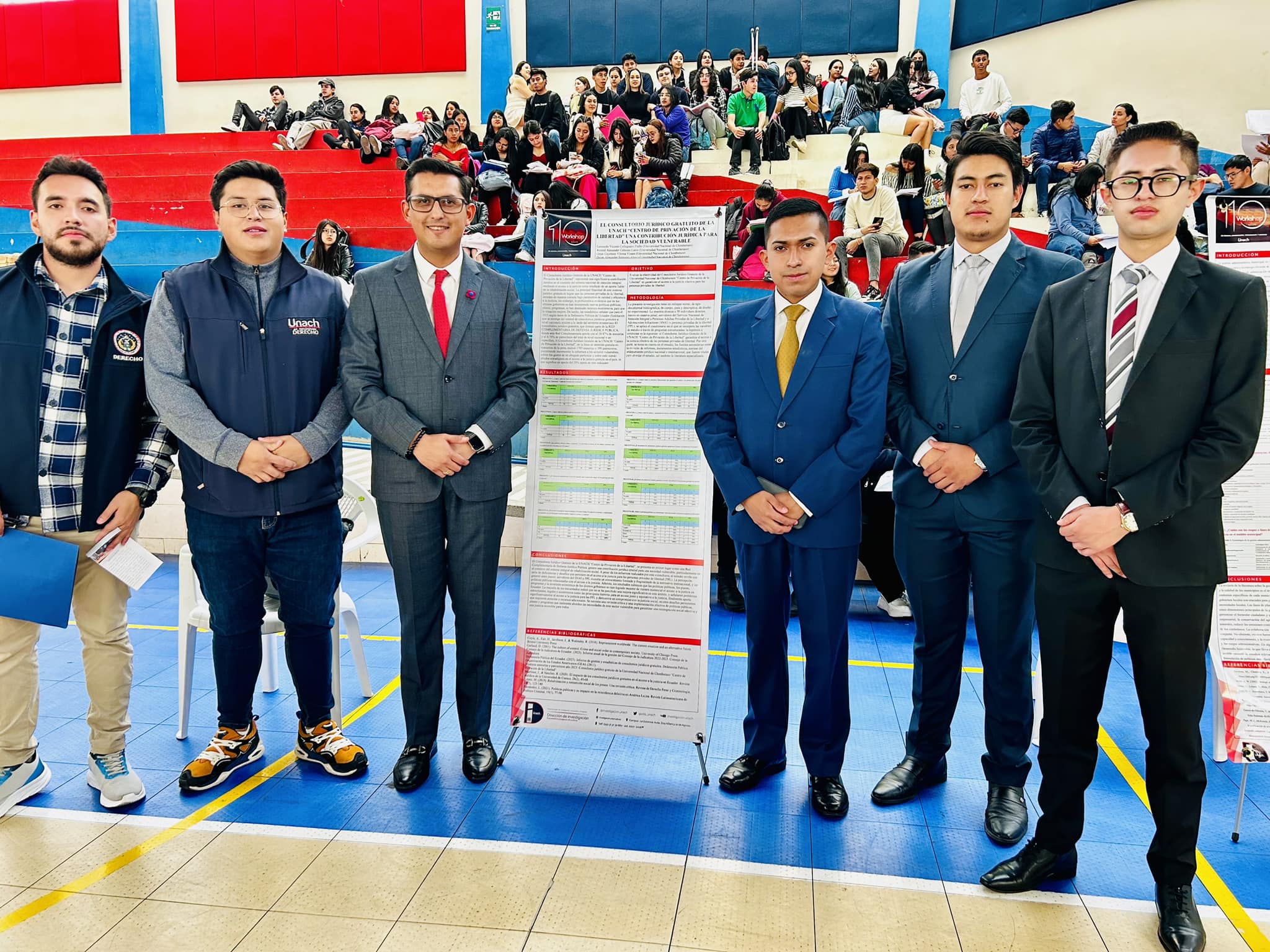 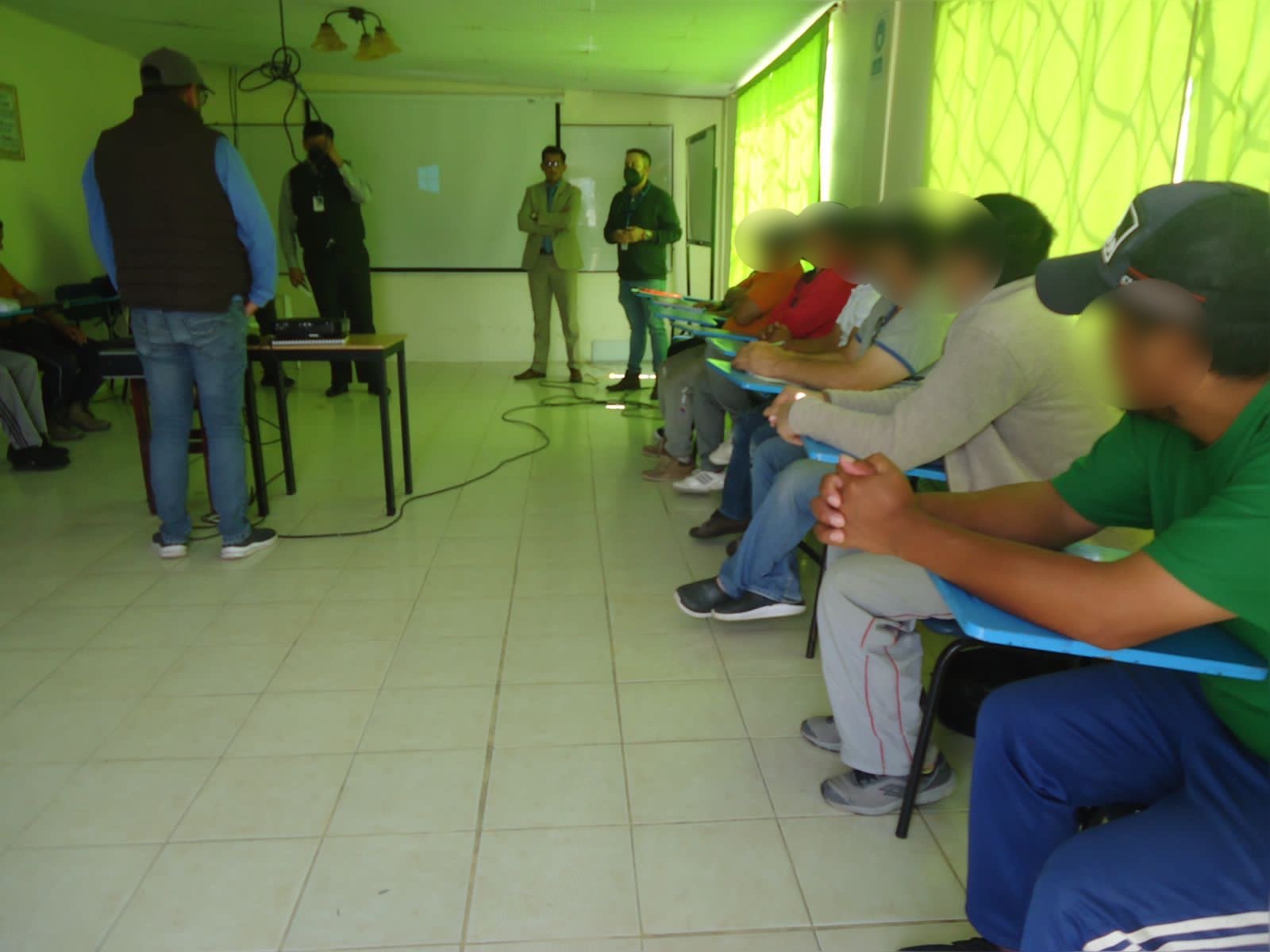 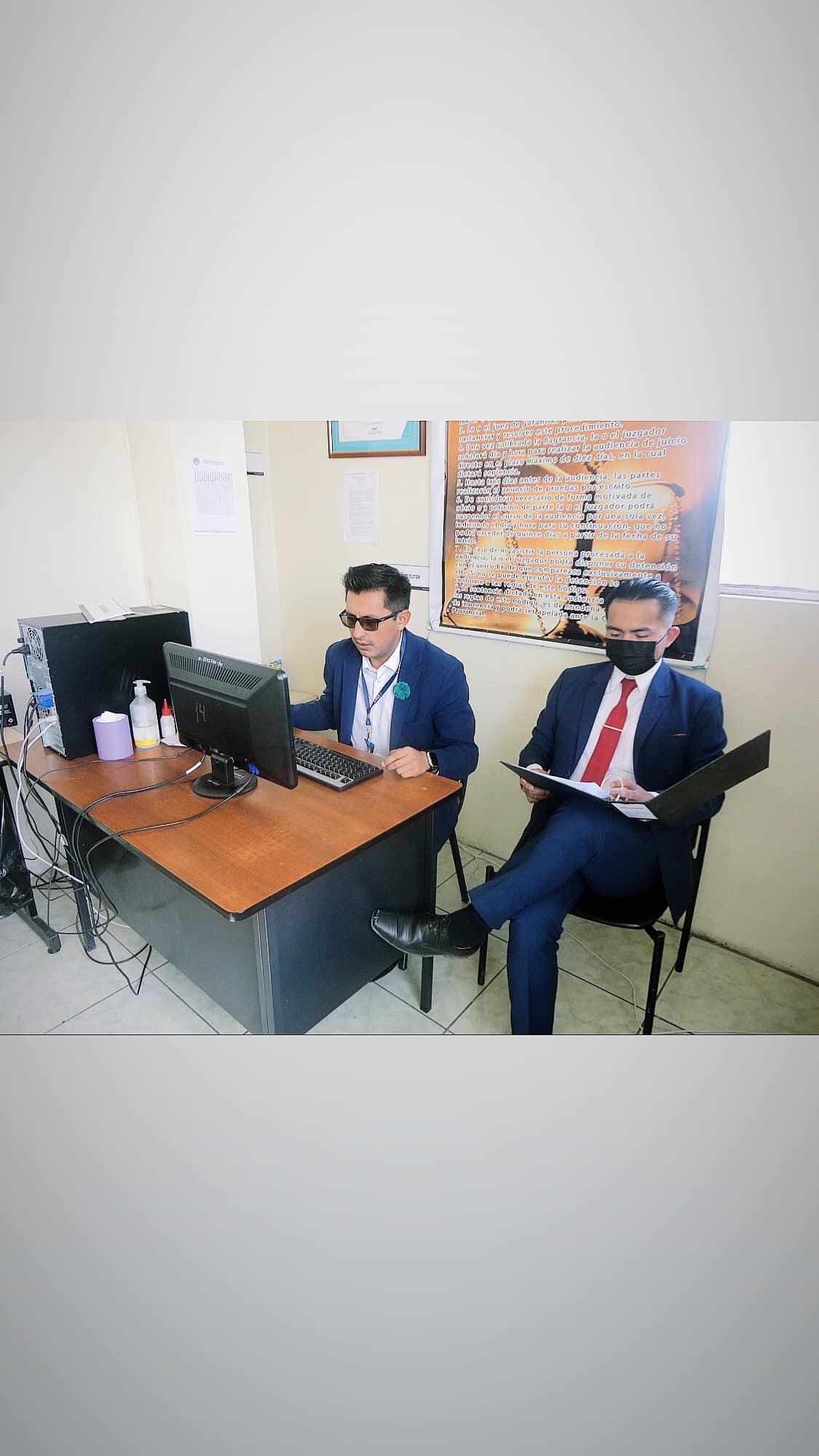 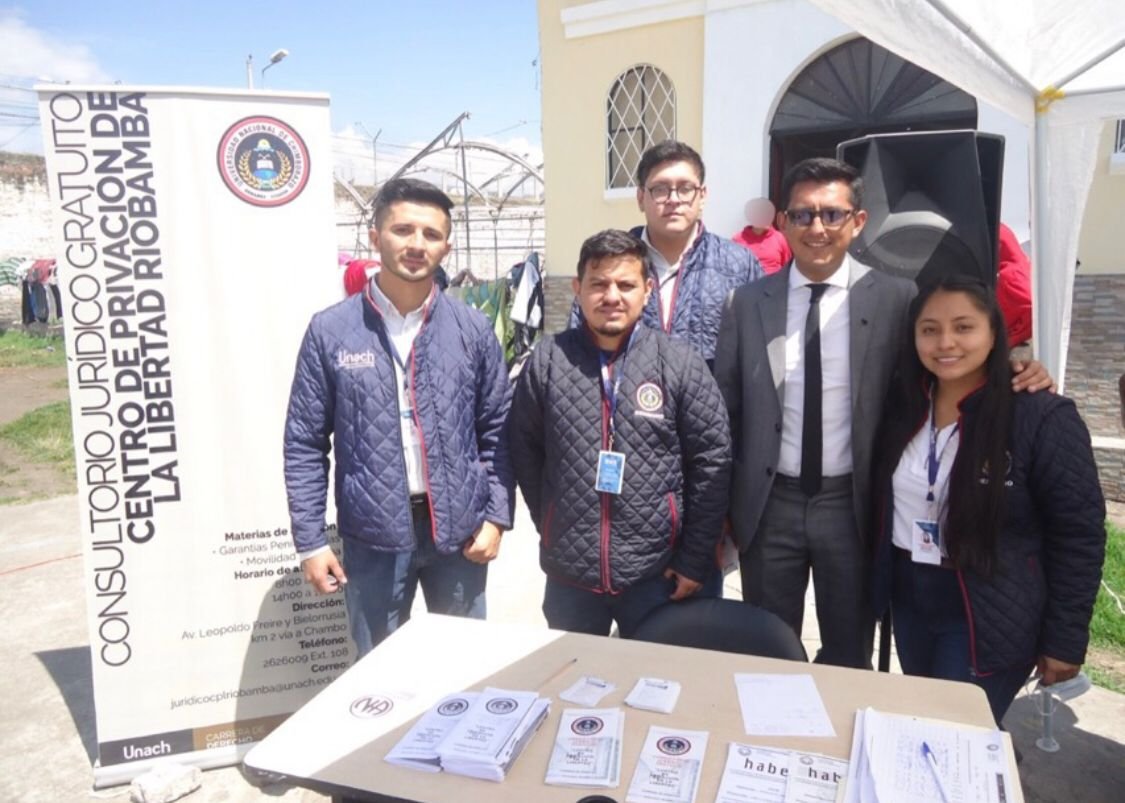 AGRADECIMIENTO: Se agradece profundamente a la Universidad Nacional de Chimborazo (UNACH) y al Centro de Privación de la Libertad Chimborazo N°1, especialmente al Director Abg. Edgar Vinicio Flor Cevallos, por brindar el apoyo necesario para esta investigación. Se reconoce al grupo de investigación por su dedicación y esfuerzo, y se agradece a Dios por su guía y fortaleza.
Autores: 
Leonardo Collaguazo
Omar Vilema
Paolo Cañas
Jonathan Iguaznia
Lenin Suarez
Jonathan Pinos